Blue Key Honor Society
Induction Ceremony 
November 10, 2013
2:00 p.m.
Norway Room
St. Olaf College
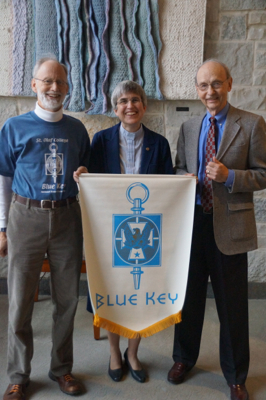 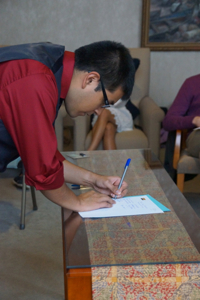 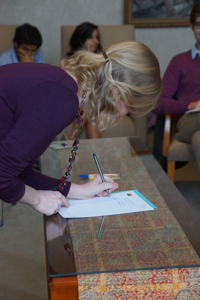 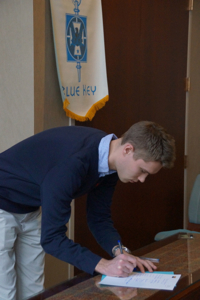 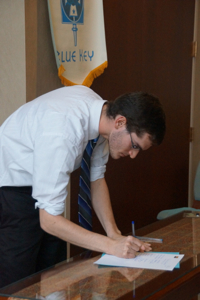 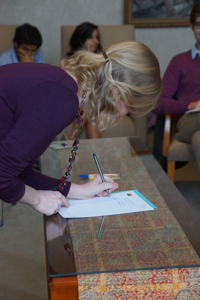